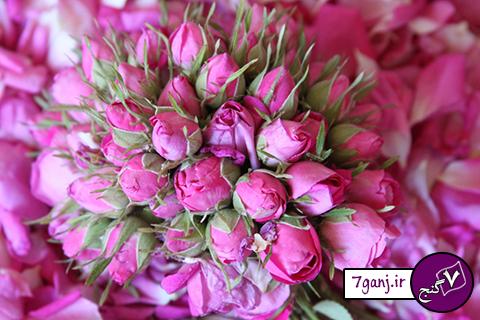 اللهم صل علی محمد و آل محمد سلام برمیهمانان گرامی
1
فخرالسادات میرحسینی
عضو هیات علمی دانشگاه علوم پزشکی کاشان
دکترای آموزش پزشکی
f_mirhoseiny@yahoo.com
2
ارزیابی دانش پژوهی آموزشی(SoTL) (معیارهای گلاسیک)
3
هدف کلی
آشنایی  با
 ارزیابی دانش پژوهی آموزشی
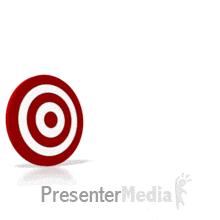 4
سرفصل مباحث
معرفی آغاز فرایند ارزیابی با ثبت در سامانه دانش‌پژوهی
 مرور نظریه بویر و ضرورت ارائه معیارهای ارزیابی
 معرفی معیارهای شش‌گانه گلاسیک
 ذکر مثال‌های کاربردی در هر معیار
 پاسخ به سوالات
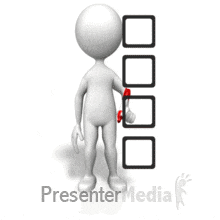 5
آغاز فرایند ارزیابی دانش‌پژوهی آموزشی(SoTL)با ورود بهسامانه فعالیت‌های نوآورانه
6
ثبت ، هدایت و ارزشیابی فرایندهای نوآورانه، دانشورانه و دانش پژوهی آموزشی
1
ذخیره، آرشیو، انتشار و به اشتراک گذاری منابع آموزشی ارزشیابی شده در سطح دانشگاهی و ملی
قابلیتهای سامانه
2
قابلیت جستجو و بازیافت و دسترسی به منابع آموزشی در سطح دانشگاهی و ملی
3
7
برای ورود به سامانه از آدرس زیر استفاد کنید: http://meded.behdasht.gov.ir
8
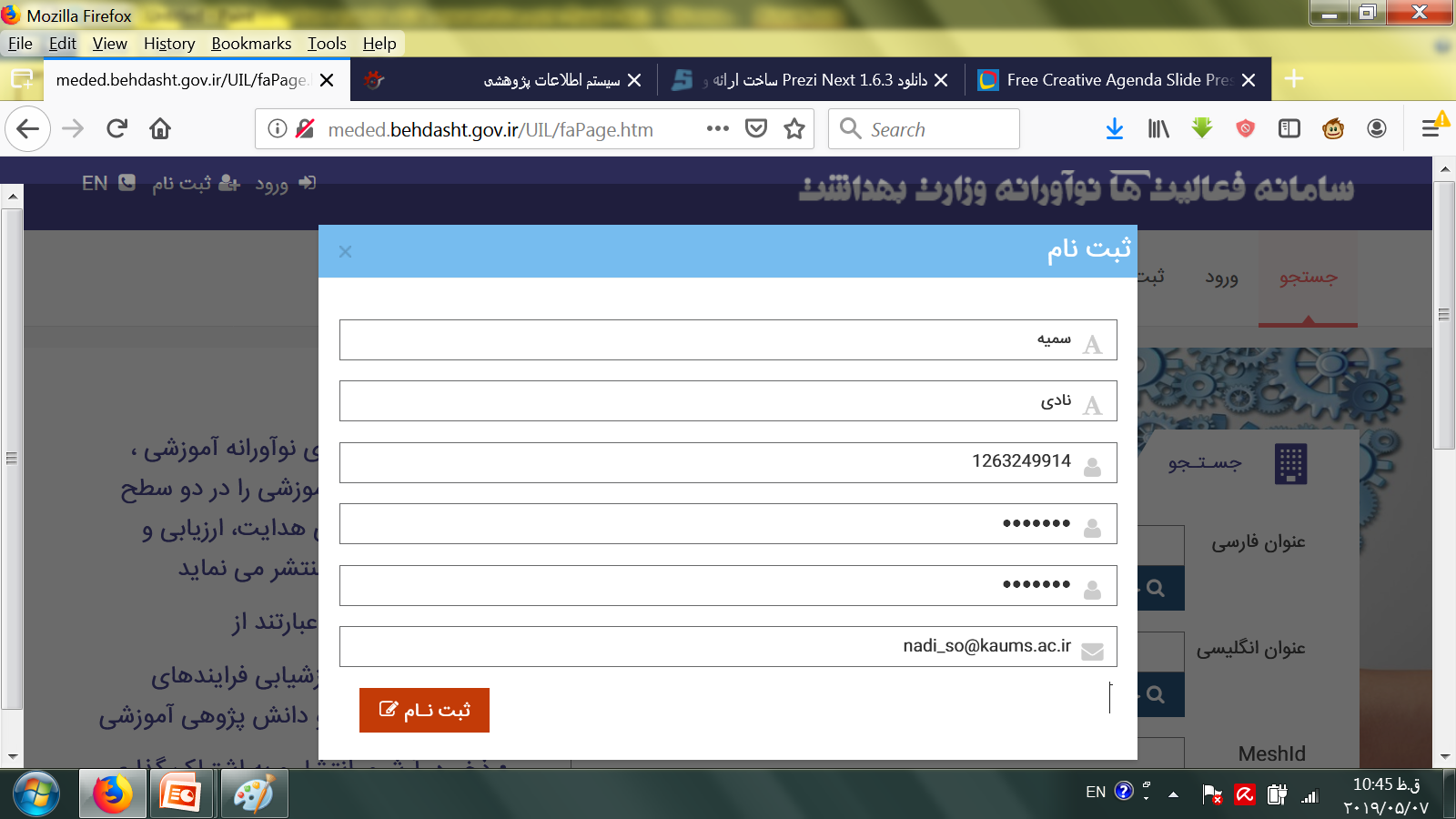 کلیک بر روی گزینه ثبت نام
پرکردن فیلدها و کلیک روی
گزینه ثبت نام
0000000
9
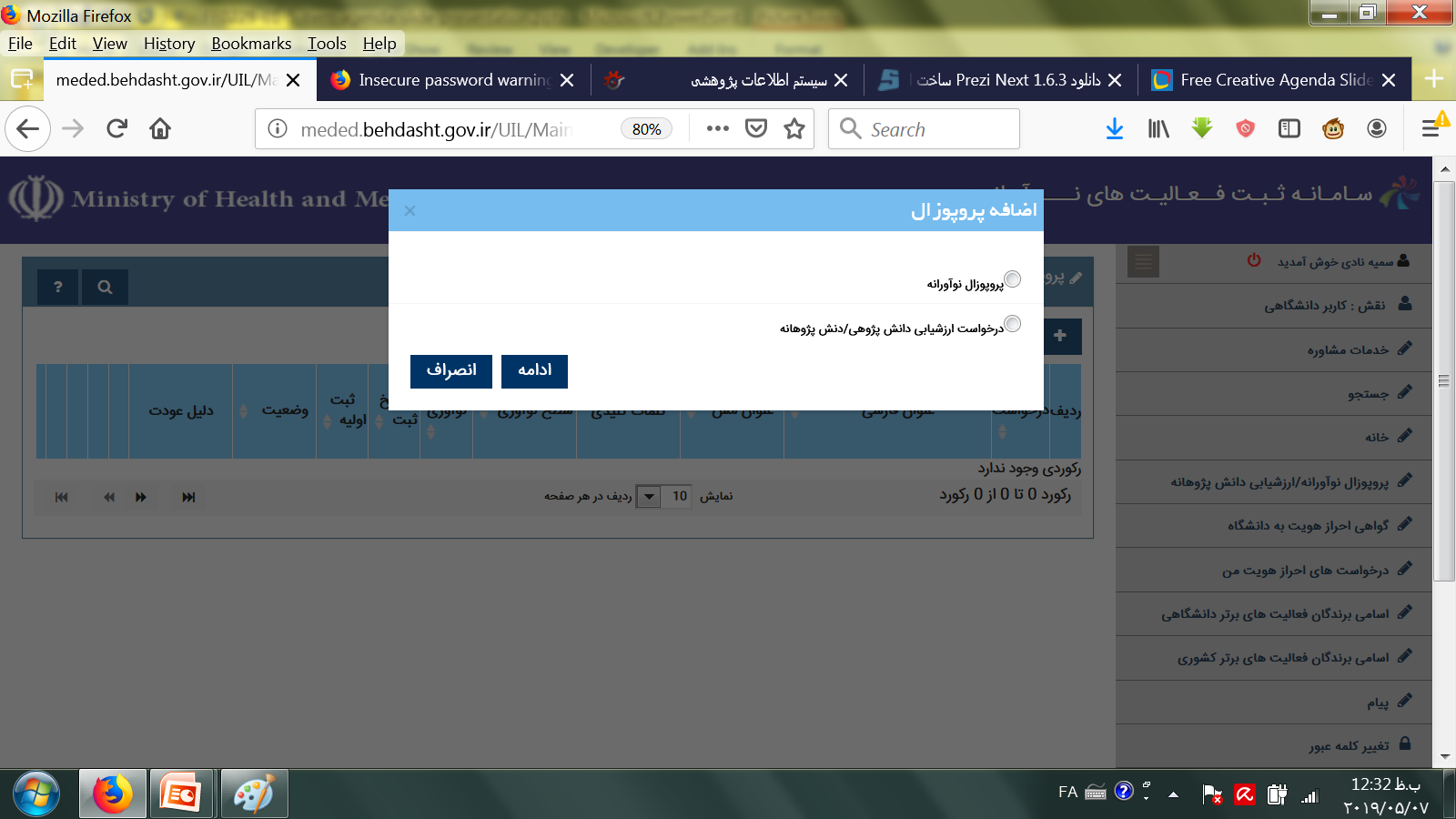 انتخاب گزینه درخواست ارزشیابی
10
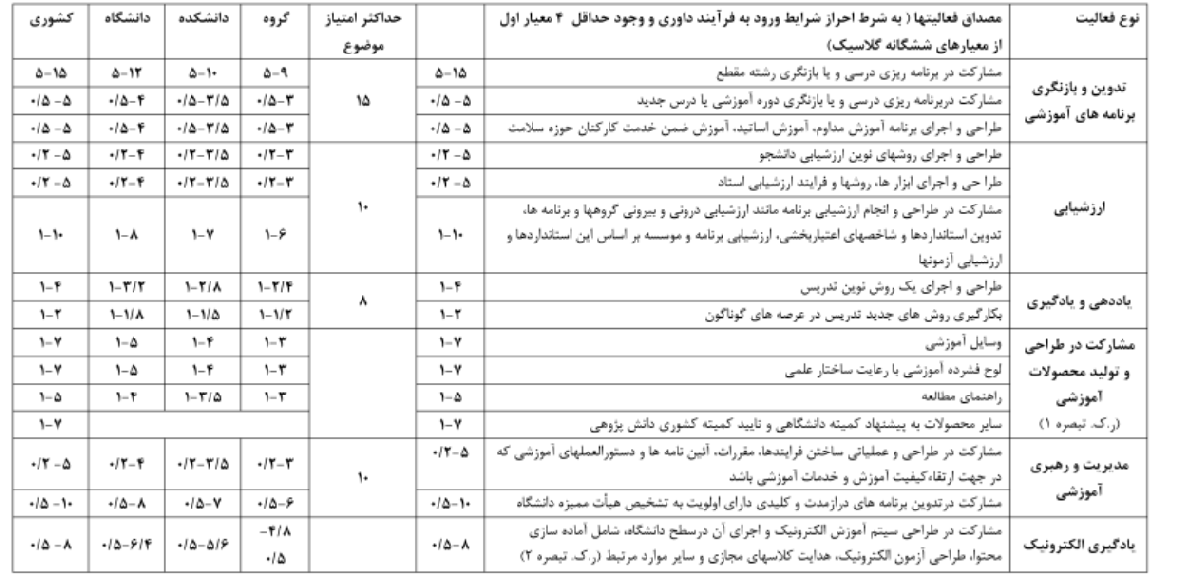 11
چگونه 
یک فرایند دانش‌پژوهی آموزشی
 ارزیابی می‌شود؟
12
چارلز گلاسیک، از اساتید موسسه کارنگی در کالیفرنیا
13
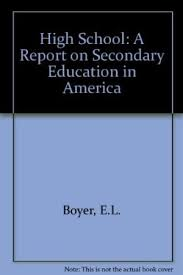 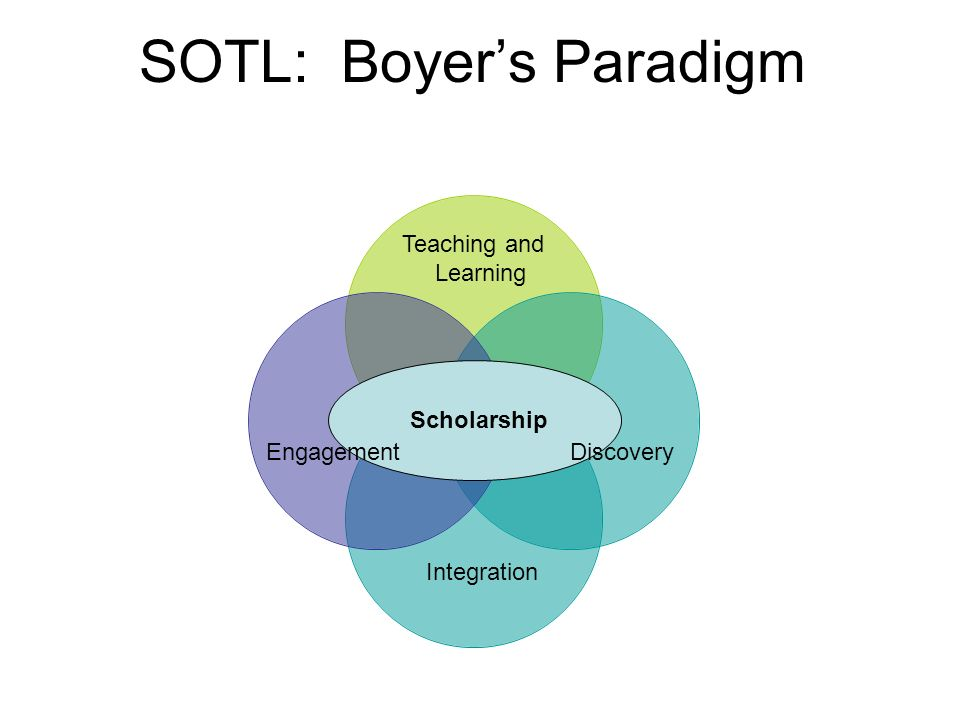 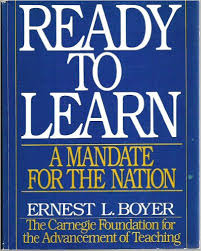 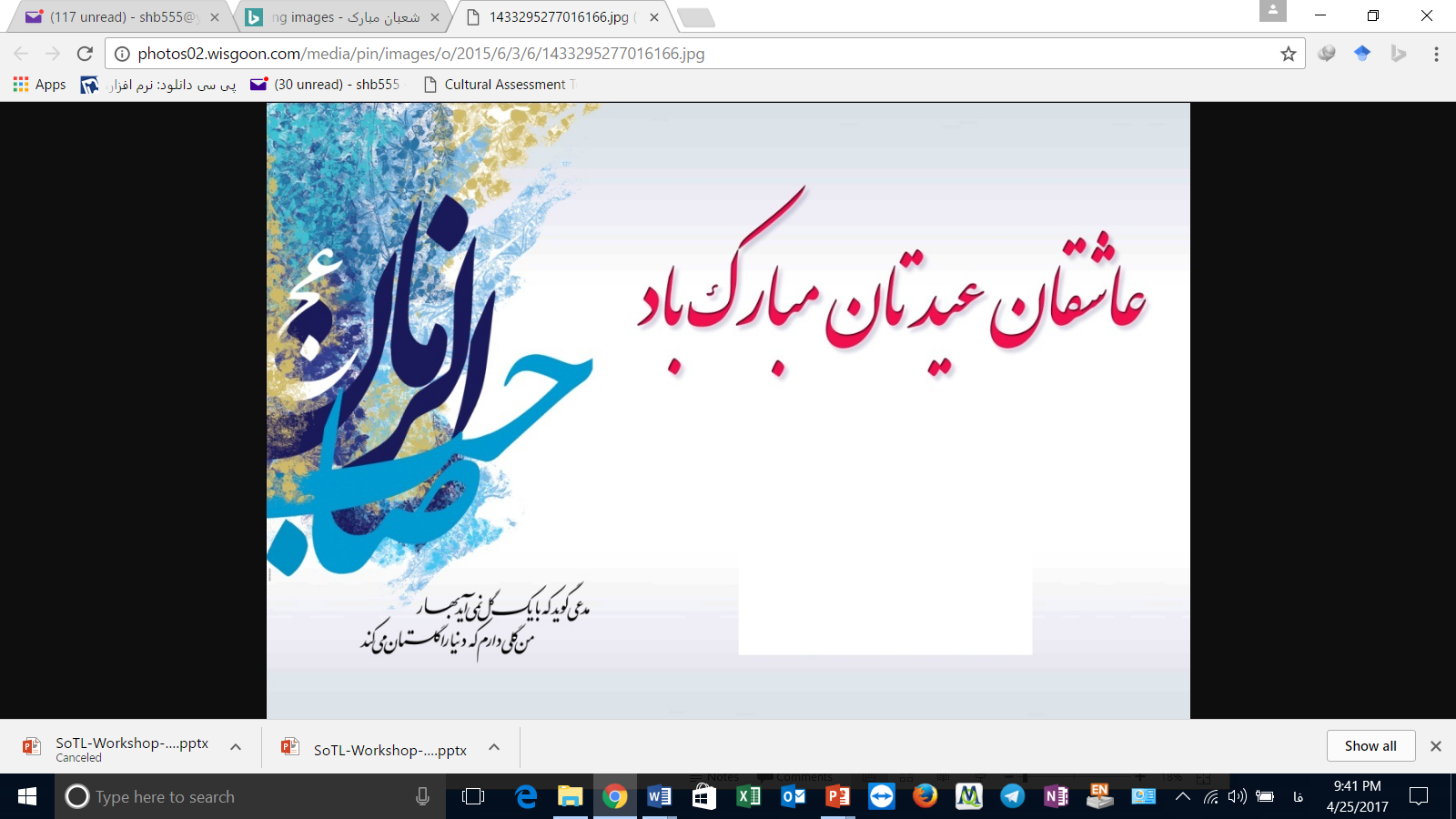 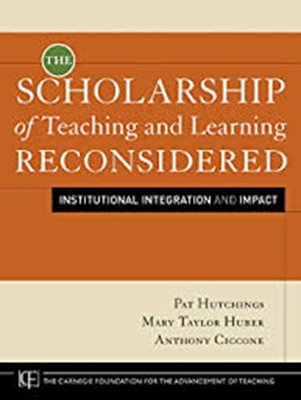 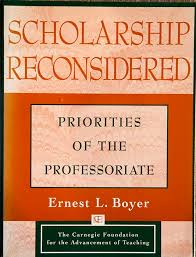 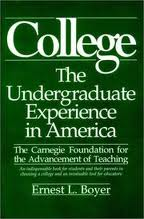 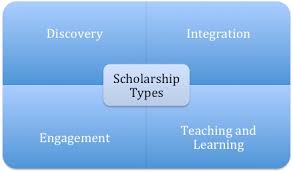 14
جمع‌بندی تحقیقات بویر و رایس (1990)
ما در آموزش عالی نیازمند یک سیستم پاداش هستیم
ضرورت توجه به انواع نهادها و فعالیت‎ها وجود دارد
چالش این است که تعادل در میان تدریس، تحقیق و خدمات وجود داشته باشد
حیات دانشگاهی و منافع معلمین به تدریس مرتبط است
اساتید باید وقت بیشتری برای با دانشجو بودن و تدریس اثربخش داشته باشند
اثربخشی تدریس و زمان برای تدریس باید معیار اصلی ارتقا باشد
حتی در موسسات تحقیقاتی، شمارش تعداد تحقیق برای ارزیابی درست نیست
15
نظریه بویر(1431)
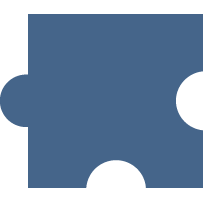 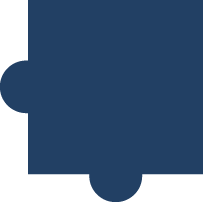 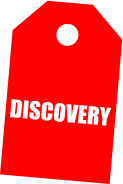 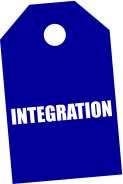 ُSoT Dimensions
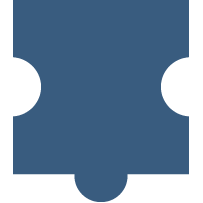 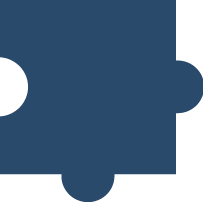 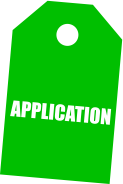 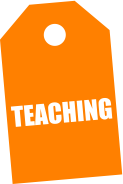 Boyer, E.L. (1990). Scholarship reconsidered: Priorities of the professoriate. Princeton,NJ: Jossey-Bass
Boshier, R. Why is the Scholarship of Teaching and Learning such s a hard sell? Higher Education Research & Development, Vol. 28, No. March 2009, 1–15
Trigwell, Benjamin, and Prosser (2007), Scholarship of teaching: a model
16
نتیجه بکارگیری اولیه نظریه بویر
نظریه بویر و رایس خیلی سریع مورد توجه همه قرار گرفت
موسسات گوناگون شروع به استفاده از نظریه بویر کردند
فرایندهای بررسی با مشکل مواجه شد
ضرورت تبیین و توافق بر معانی دقیق کلمات احساس شد

 (1) معنی «اسکالرشیپ آموزشی" 

و

 (2) چگونگی اندازه‌گیری کیفیت آن
17
تحقیق گلاسیک درباره اسکالرشیپ تدریس (1994)
51 سازمان تامین کننده منابع تحقیقات
«شما با چه معیارهایی برای تامین مالی، تصمیم‌گیری می کنید؟»

 58 مدیرانتشاراتی علمی 
«چه معیارهایی را در هنگام انتخاب یک نسخه‎ برای انتشار بکار می‌گیرید؟»

 31 سردبیر مجله علمی 
«از داوران انتظار چه نقدهایی دارید؟ باید چه چیزی را مورد توجه قرار دهند؟»
18
نتیجه تحقیق گلاسیک درباره اسکالرشیپ تدریس (1994)
6 معیار ارزیابی اسکالرشیپ تدریس توسط گلاسیک معرفی شد
اهداف روشن
آمادگی مناسب و کافی
روش‎های مناسب
نتایج قابل توجه
ارائه موثر
نقد بازاندیشانه
19
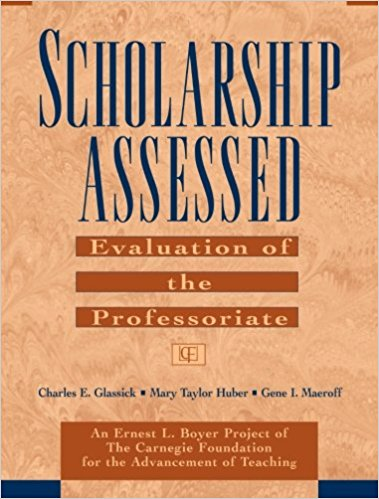 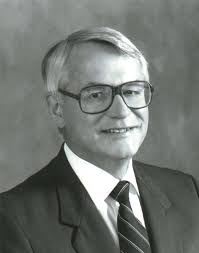 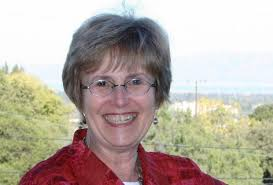 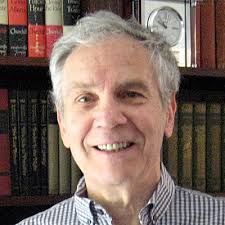 20
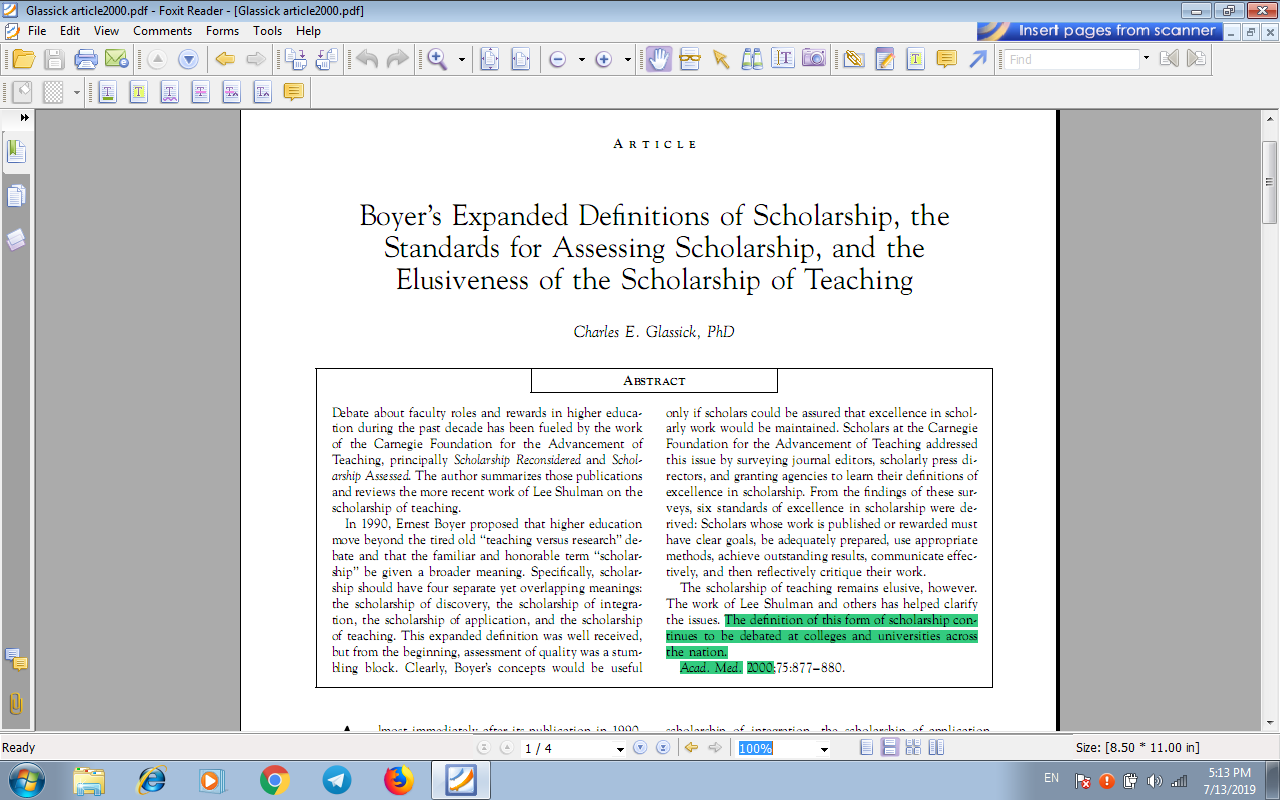 21
معیارهای گلاسیک
اهداف روشن:  واضح بودن هدف اصلی و اساسی کار؛  بکارگیری اهداف اختصاصی روشن؛ واقع‌بینانه و  قابل دستیابی‎؛ شناسایی سوالات مهم در یک فیلد
آمادگی مناسب:  نشان دادن درک خود از دانش موجود در زمینه مطرح شده؛ فراهم‌آوری مهارت‌های لازم برای ارائه کار؛ فراهم نمودن منابع لازم برای پیش‌برد کار
روش‎های مناسب:  استفاده از روش‎های متناسب با اهداف؛ بکارگیری موثر روش‎های انتخاب شده، تعدیل پروسیجرها در شرایط تغییر موقعیت‌ها
نتایج قابل توجه:  دستیابی به اهداف کلی؛ افزودن پیامدهای منطقی به زمینه؛ فراهم آوردن زمینه‌های بیشتری برای جستجوگری و کشف در آن زمینه
ارائه موثر:   استفاده از سبک مناسب و سازمان‎دهی موثر برای ارائه کار خود؛ استفاده از بسترهای مناسب برای برقراری ارتباط با مخاطبان مورد نظر و اطلاع‌رسانی کار؛ ارائه واضح، درست و کامل پیام کار خود
نقد بازاندیشانه:    ارزیابی کار خود به‌صورت نقادانه؛ ارائه گستره‌ای مناسب از شواهد نقد کار خود؛ استفاده از ارزیابی(ها) برای بهبود کیفیت کار(های) آینده
22
معیار گلاسیک(1)                اهداف روشن:
واضح بودن هدف اصلی و اساسی کار؛ 
اهداف اختصاصی روشن؛ 
واقع‌بینانه و  قابل دستیابی‎؛ 
شناسایی سوالات مهم در یک فیلد؛
23
اهداف اصلاح شده (در فرایندی از حیطه یادگیری الکترونیک)
اهداف (قبل از اصلاح)
1. نیازسنجی و طراحی (تعیین الزامات طراحی خودآموز) الف) شناسایی مشکلات و چالشهای فعلی آموزش جستجوی منابع اطلاعاتی پزشکی ب) تعیین عناصر ضروری یک خودآموز آنلاین ج) تعیین عناصر بازی مناسب محیط‌های آموزش الکترونیکی بازی‌وارشده د) تدوین اهداف، محتوا و شرایط استفاده از دوره
 2. توسعه خودآموز
 3. اجرا و ارزشیابی خودآموز و تبیین شرایط به‌کارگیری آن الف) اجرا و ارزشیابی خودآموز (ساختاری، محتوایی و اثربخشی) ب) اجرا و ارزشیابی شرایط استفاده از خودآموز ج) بازاندیشی در مورد تبیین و ارتقاء شرایط استفاده از خودآموز 
4. استمرار در بهره‌برداری از خودآموز الف) تسهیل شرایط ارائه بازخورد مستمر درباره خودآموز و شرایط به‌کارگیری ب) گسترش استفاده از خودآموز
تعیین الزامات طراحی خودآموز آنلاین
تعیین عناصر بازی مناسب محیط های آموزش الکترونیکی بازی¬وارشده
توسعه خودآموز
تعیین اثربخشی خودآموز
24
معیار گلاسیک (2)              آمادگی مناسب:
نشان دادن درک خود از دانش موجود در زمینه مطرح شده؛
فراهم‌آوری مهارت‌های لازم برای ارائه کار؛ 
فراهم نمودن منابع لازم برای پیش‌برد کار؛
25
مثال نمونه از بیان درک فرد از یک مشکل  در گزارش دانش پژوهی(حوزه یادگیری الکترونیک)
در مراجعات مکرر دانشجویان رشته های مختلف، همچنین در نشست‌های مکرر رسمی و غیررسمی با اساتید و در کارگاه‌های جستجوی اطلاعات، متوجه شدم که دانشجویان، دانش و مهارت لازم در این خصوص را ندارند، در حالیکه برای انجام تکالیف کلاسی و پروژه‌ها نیازمند این دانش و مهارت هستند (...........)
 در بررسی اولیه به عمل آورده در خصوص این مشکل و دلایل آن نشان داده شد که آنها فرصت کافی برای آموزش حضوری ندارند و ...........
 مستندات و شواهد این جستجوگری عبارت بود از ................
توجه 
ضرورت جستجوگری برای روشن‎تر شدن مشکل و راه حل‌های احتمالی آن انجام شود
ضرورت درک درست مسئله، هم به روشن شدن اهداف کمک می‌کند و هم به انتخاب متد مناسب
26
شواهد اصلاح شده
شواهد اولیه
مروری بر متون سواد اطلاعاتی در ایران نشان می‌دهد اکثر پژوهش­های این حوزه به سنجش سواد اطلاعاتی گروه­های مختلف هم‌چون دانشجويان کارشناسی(15)، دکترای‌عمومی(16) و كارشناسي‌ارشد(17) اشاره داشته­اند. تعدادی از پژوهش­ها نیز به بررسی تأثیر سواد اطلاعاتي بر مواردی هم‎چون ارتقاي سواد سلامت(18)، حل‌مسئله(19)، يادگيري خود­راهبر(20) و رفتار اطلاع­يابي دانشجويان(21) پرداخته­اند. 
 مجریان فرایند در بررسیهای خود به گزارشی که نشان دهنده مطالعه، طراحی و توسعه خودآموزهای آنلاین بازی‌وارشده در حوزه سواد اطلاعاتی باشد برخورد نکردند.
مروری بر متون سواد اطلاعاتی در ایران نشان می­دهد اکثر پژوهش­های این حوزه به سنجش سواد اطلاعاتی گروه­های مختلف هم‌چون....... ....... دانشجويان کارشناسی(15)، دکترای‌عمومی(16) و كارشناسي‌ارشد(17) اشاره داشته­اند. تعدادی از پژوهش­ها نیز به بررسی تأثیر سواد اطلاعاتي بر مواردی هم‎چون................ارتقاي سواد سلامت(18)، حل‌مسئله(19)، يادگيري خود­راهبر(20) و رفتار اطلاع­يابي دانشجويان(21) پرداخته­اند. به‌جز پژوهش­های ......،  مجریان فرایند(22-23)،
 در ایران گزارشی درباره مطالعه، طراحی و توسعه خودآموزهای آنلاین منتشر نشده‌است.
27
Reflection for Action برای روشن‌ترشدن مسئله و ارتقا درک خود از مسئله
استاجری که در روتیشن بخش قلب بود، به دلیل یادآوری خاطره ایست قلبی پدرش و عدم توانایی آغاز به عملیات احیا برای وی، شرایط روحی مناسبی برای حضور در بخش قلب نداشته است و در نشست با یکی از متخصصین قلب اعلام می‌کند که در تمام دوره‌ی پزشکی تاکنون هیچ کلاس نظری یا عملی در این خصوص برایش برگزار نشده است.  

 در تحلیل خودش از ماجرا با سوالات زیادی مواجه می‌شود . بطور مثال اینکه آیا اساسا احیای قلبی ریوی در کدام بخش کوریکولوم پزشکی و چگونه دیده شده است؟ آیا یک استاجر تا چه حد بایستی به این موضوع اشراف داشته باشد؟ و ........

او برای کشف و جمع‌بندی سوالات تصمیم به بررسی کوریکولوم دوره و ملاقات با یک متخصص آموزش پزشکی، یک روانشناس و همکارش در گروه قلب می‌گیرد. او در این ملاقات، از ماجرای پیش آمده، احساسات خودش و افکارش  صحبت می‌کند ......
بخش منتخب از یک فرایند دانش‌پژوهی (حیطه طراحی آموزشی): اشاره به آماده‌سازی مهارتی حتی در طول اجرای فرایند دارد:
برای آماده‌سازی مهارت‎ها در بخش انتخاب مدرس، آموزش به روش TOT  انجام شد و همچنین تعیین و آموزش ارزیابان که از آموزش دهندگان متفاوت بودند، انجام شد.
29
مثال ازآماده‌سازی منابع:
نیروی انسانی پشتیبان و ارزیاب، مکان و زمان برنامه، بودجه مورد نیاز هر بخش،... (پیوست 6-11)

 فیلم‌های آموزشی و انگیزشی از مصاحبه با نجات یافتگان، (پیوست شماره 5)

طراحی رضایت‎نامه‎ها، تجهیزات پشتیبانی، ice breaking، نحوه ایجاد انگیزه، نحوه ارائه نتایح پیش آزمون، طراحی سناریوهای مربوط به CPR، تدارک مولاژها و تنظیم نرم افزارها، تدارک سخت افزار و نرم افزار لازم، فیلمبرداری، پذیرایی و استراحت.
30
معیار گلاسیک (3)        روش‎های مناسب:
استفاده از روش‎های متناسب با اهداف؛
بکارگیری موثر روش‎های انتخاب شده، 
تعدیل پروسیجرها در شرایط تغییر موقعیت‌ها،
31
نمونه مدل طراحی آموزش
32
نمونه مدل تغییر- کوتر
33
روش‌مندی درست یک فعالیت دانش‌پژوهی آموزشی
اگر از مدل‌ها و یا روش‌های شناخته شده استفاده می‎کنید، به گام‌ها یا اجزای آنها پایدار بمانید
گام‌ها را متناسب با شرایط خود اجرایی نموده و دلیل آن را گزارش کنید (تطبیق با بافتار)

دو نکته مهم:
هم اجرای درست خود روش یا مدل منتخب 
هم دقت در روش‌مندی بکارگیری معیارهای دیگر دانش‎پژوهی آموزشی
 (مانند: نقد، بازاندیشی، تلفیق دانش رشته‎های مرتبط، ..........)
34
منتخب یک فرایند دانش‌پژوهی (حیطه طراحی آموزشی با مدل Kern):
روز دوم: (بخش اصلی بسته آموزشی):  شامل2 ساعت کارگاه مدیریت استرس CPR، پرسش و پاسخ، 3 ساعت  آموزش ایستگاهی شامل 8 ایستگاه 20 دقیقه‌ای (1 ایستگاه استراحت) و جمع‌بندی، نتیجه‌گیری و بازخورد بود....

 در برخی ایستگاه‎ها الزاما 2 یا 3 پروسیجر ادغام شده و طول ایستگاه‌ها بر اساس ایستگاه اصلی"تصمیم‎گیری و مدیریت CPR " تعیین شده بود.


 ایستگاه مهم "دریافت بازخورد با استفاده از نمرات پیش‌آزمون عملی"، برای همه تدارک دیده شده بود و بطورکلی کارورزان در گروه‎های 4 یا 5 نفره با 1 مربی به فراگیری و تمرین 12 پروسیجر در7 ایستگاه می‎پرداختند.
تلفیق دانش دو رشته و نوآوری
تلفیق دانش دو رشته و نوآوری
35
معیار گلاسیک (4)          نتایج قابل توجه:
دستیابی به اهداف کلی (Goal)؛
 افزودن پیامدهای منطقی به زمینه؛ 
فراهم‌آوردن زمینه‌های بیشتر برای جستجوگری و کشف در‌آن زمینه‌،
36
منتخب یک فرایند دانش‌پژوهی (حیطه طراحی آموزشی با مدل Kern):
37
معیار گلاسیک (5)         ارائه موثر:
استفاده از سبک مناسب و سازمان‎دهی موثر برای ارائه کار خود؛
 استفاده از بسترهای مناسب برای برقراری ارتباط با مخاطبان موردنظر و اطلاع‌رسانی کار؛
ارائه واضح، درست و کامل پیام کار خود؛ 
توجه:
 این مهم به نحوی انجام شود که برای خود و دیگران امکان نقد موثر و 
بکارگیری نتایج در ادامه کار و کارهای آینده وجود داشته باشد
38
منتخب یک فرایند دانش‌پژوهی (حیطه طراحی آموزشی با مدل Kern):
39
مثال منتخب از یک فرایند حیطه یادگیری الکترونیک
40
نظم و در دسترس قرار دادن مستندات و شواهد
41
معیار گلاسیک (6)         نقد بازاندیشانه:
ارزیابی کار خود به‌ صورت نقادانه؛ 
ارائه گستره‌ای مناسب از شواهد نقد کار خود؛ 
استفاده از ارزیابی(ها) برای بهبود کیفیت کار(های) آینده
42
مثال منتخب از یک فرایند حیطه یادگیری الکترونیک
43
جمع بندی سخنرانی ارزیابی دانش‌پژوهی آموزشی(معیارهای گلاسیک)
6 معیار گلاسیک ارائه و با مثال توضیح داده شد
44
با تشکر از توجه شما
45